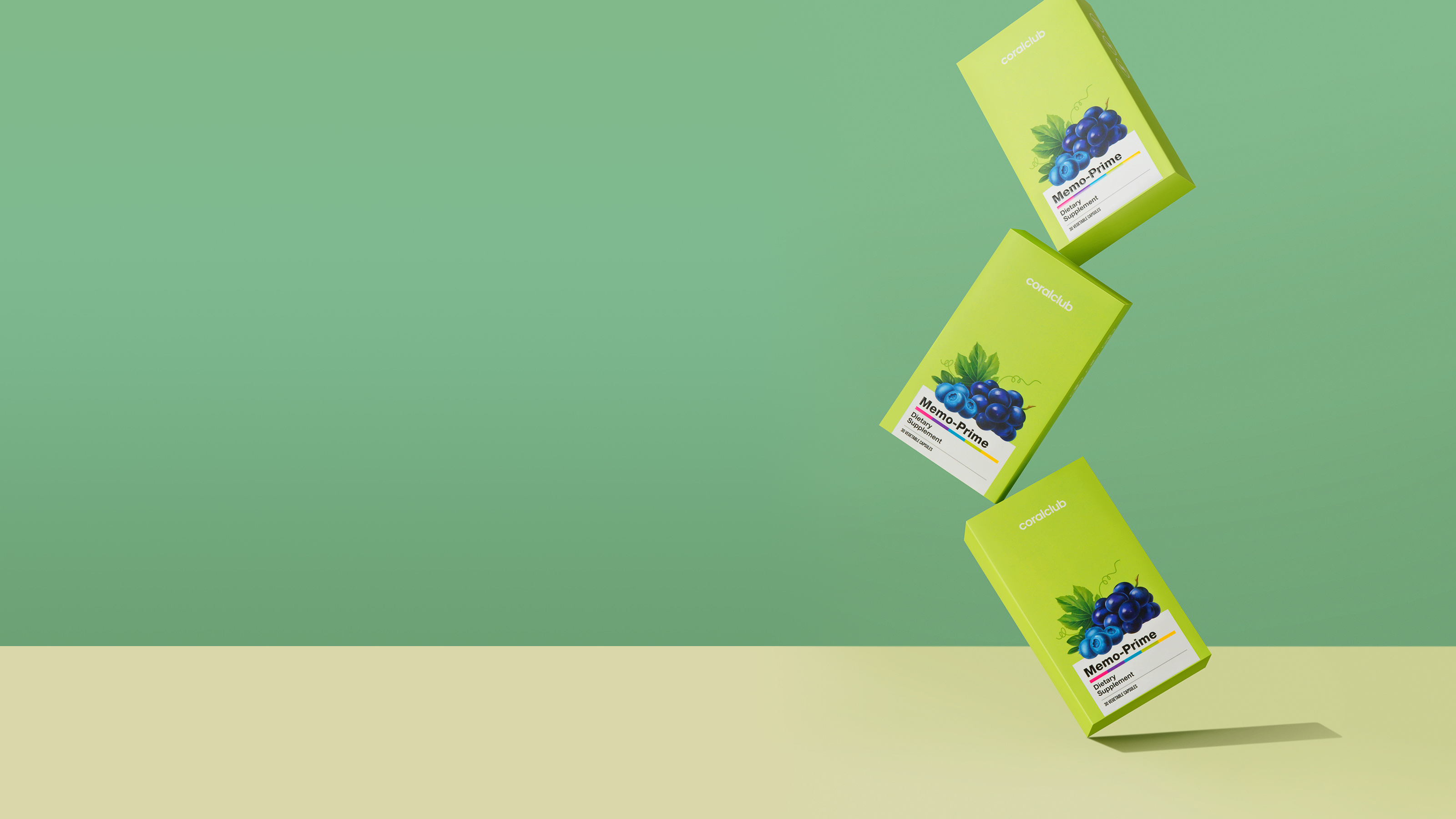 Memo-PrimeСохраняя важное
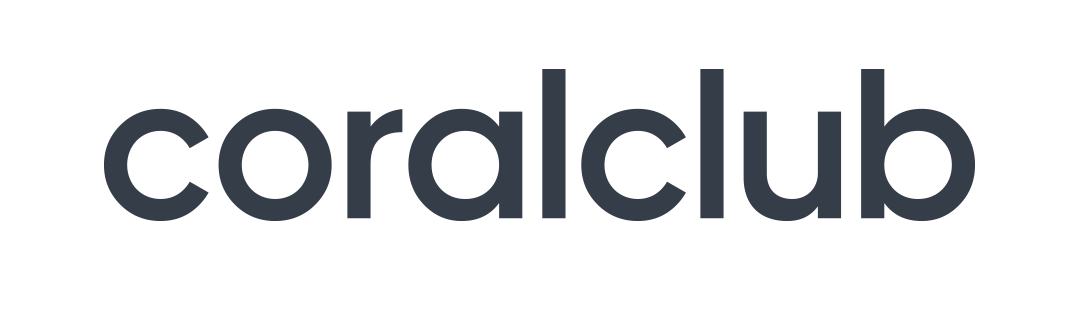 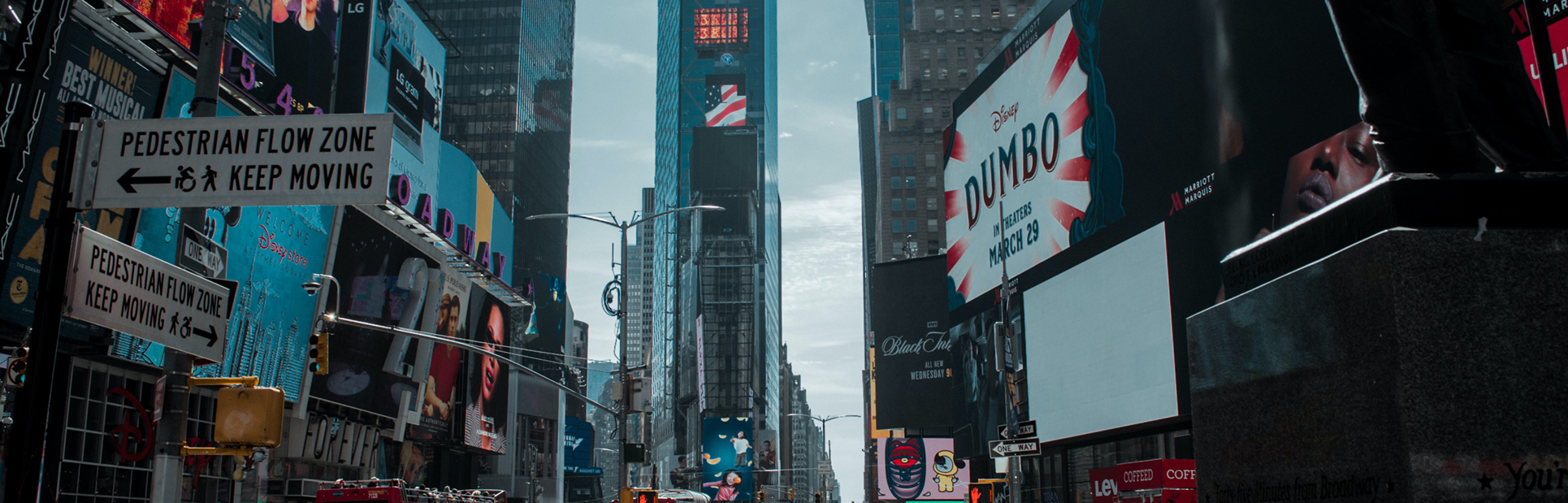 Информационная нагрузка растет
Постоянное потребление контента с перерывом на сон становится нормой.
Послушать утренний подкаст, посмотреть телевизор или шоу на ютубе за ужином, проверить почту и новостные каналы несколько раз в день, прочесть статью, пообщаться с друзьями в соцсетях, пройти онлайн-курс — и это не считая работы.
Memo-prime
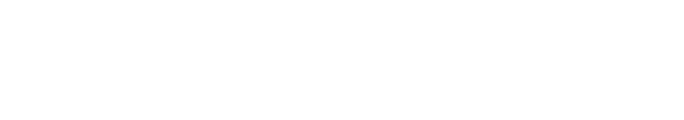 Избыток информации может приводить к ухудшению памяти и концентрации внимания
А стал ли наш мозг на 350% производительнее?
Это почти на 350% больше, чем 30 лет назад.**
34 GB
Кол-во информации
9,7 GB
Годы
Современный человек
Человек 30 лет назад
обрабатывает 34 GB информации*
обрабатывал 9,7 GB
*По данным исследования Калифорнийского университета
*https://www.researchgate.net/publication/242562463_How_Much_Information_2009_Report_on_American_Consumers

**https://www.nytimes.com/2009/12/10/technology/10data.html
Memo-prime
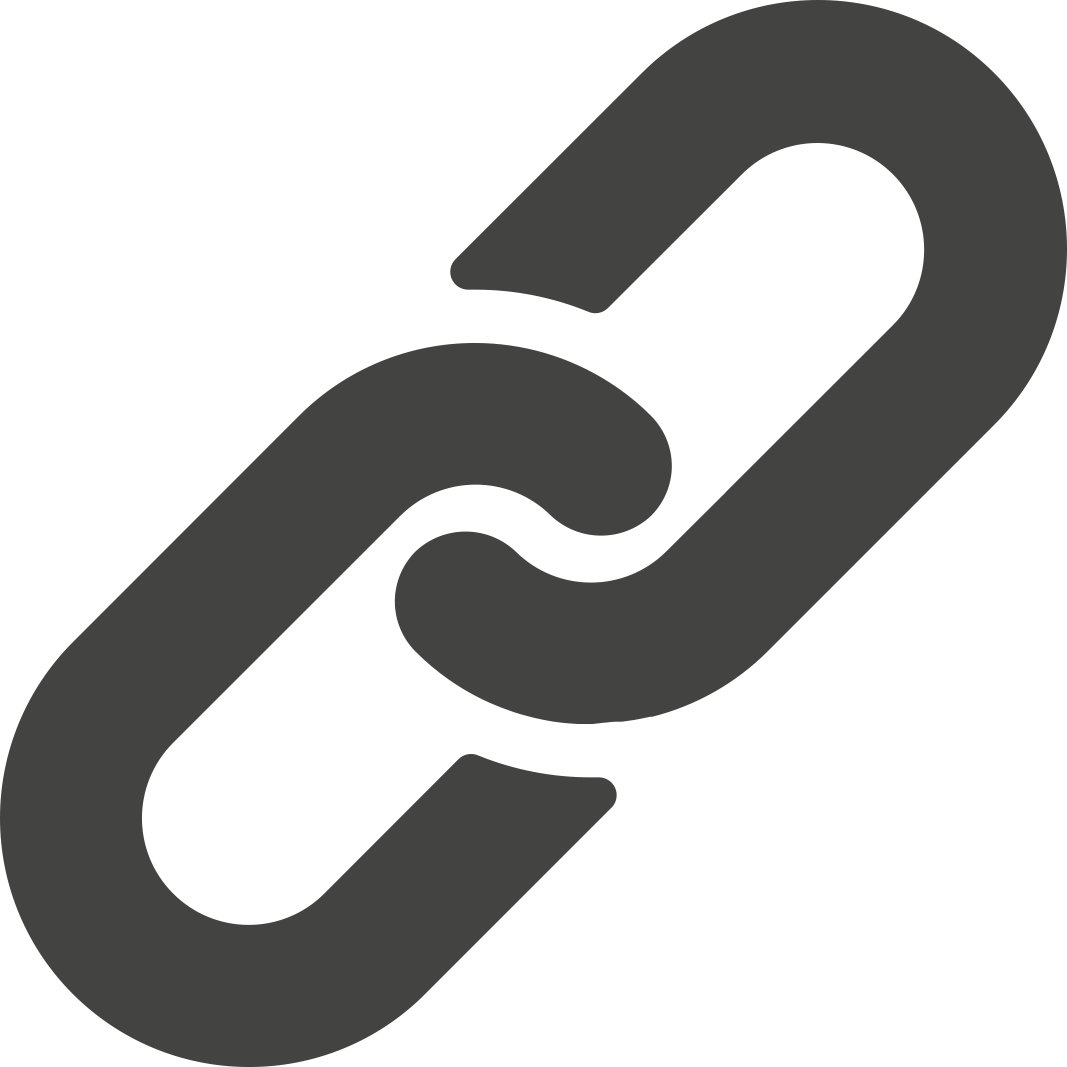 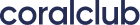 Кроме информационного потока, на память 
и концентрацию внимания влияют:
возрастные изменения*
образ жизни
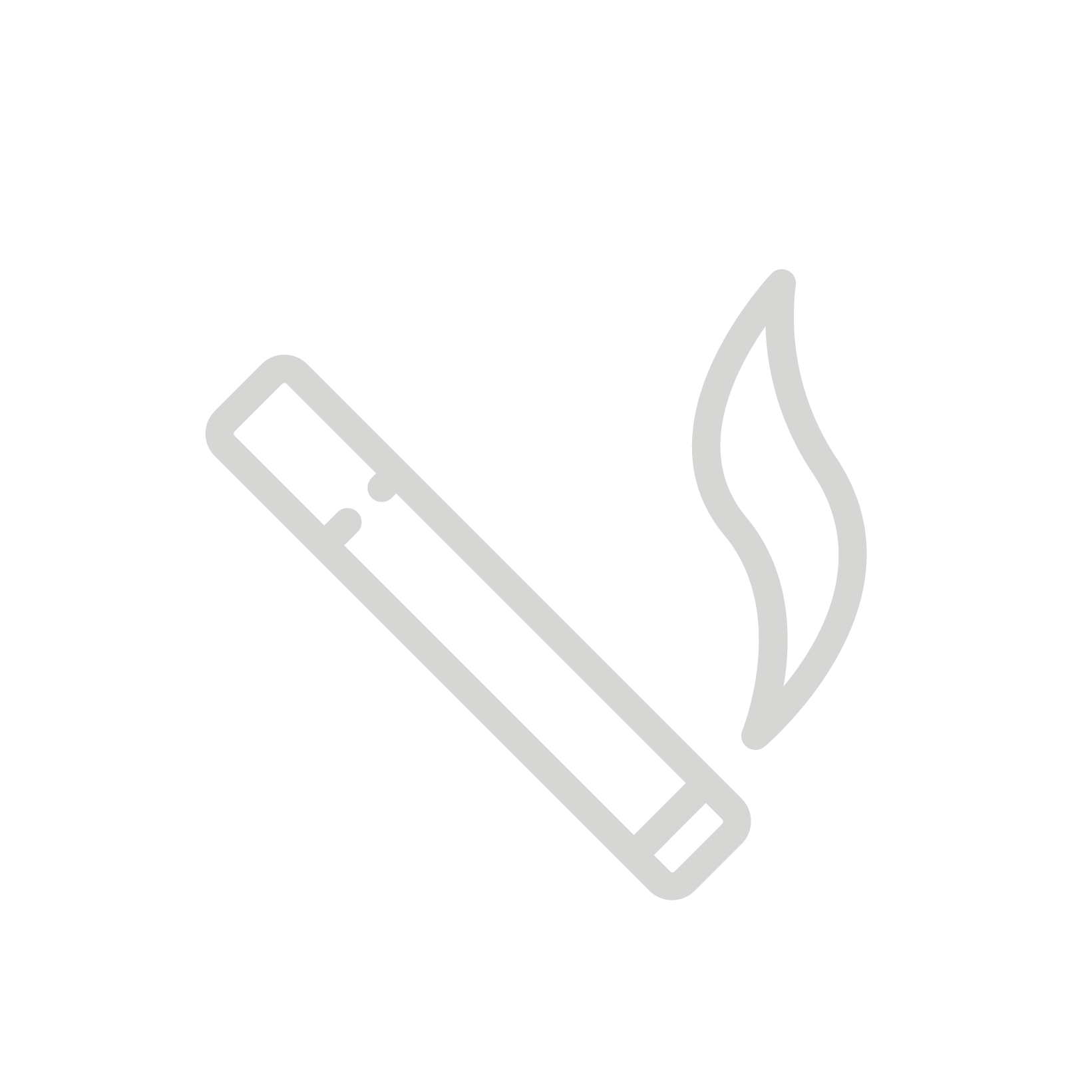 кратковременная память снижается на 5-10% после 20 лет
курение 
недосып 
прием алкоголя
несбалансированный рацион с избытком «вредных жиров»
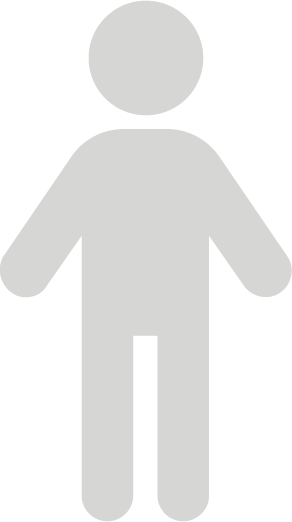 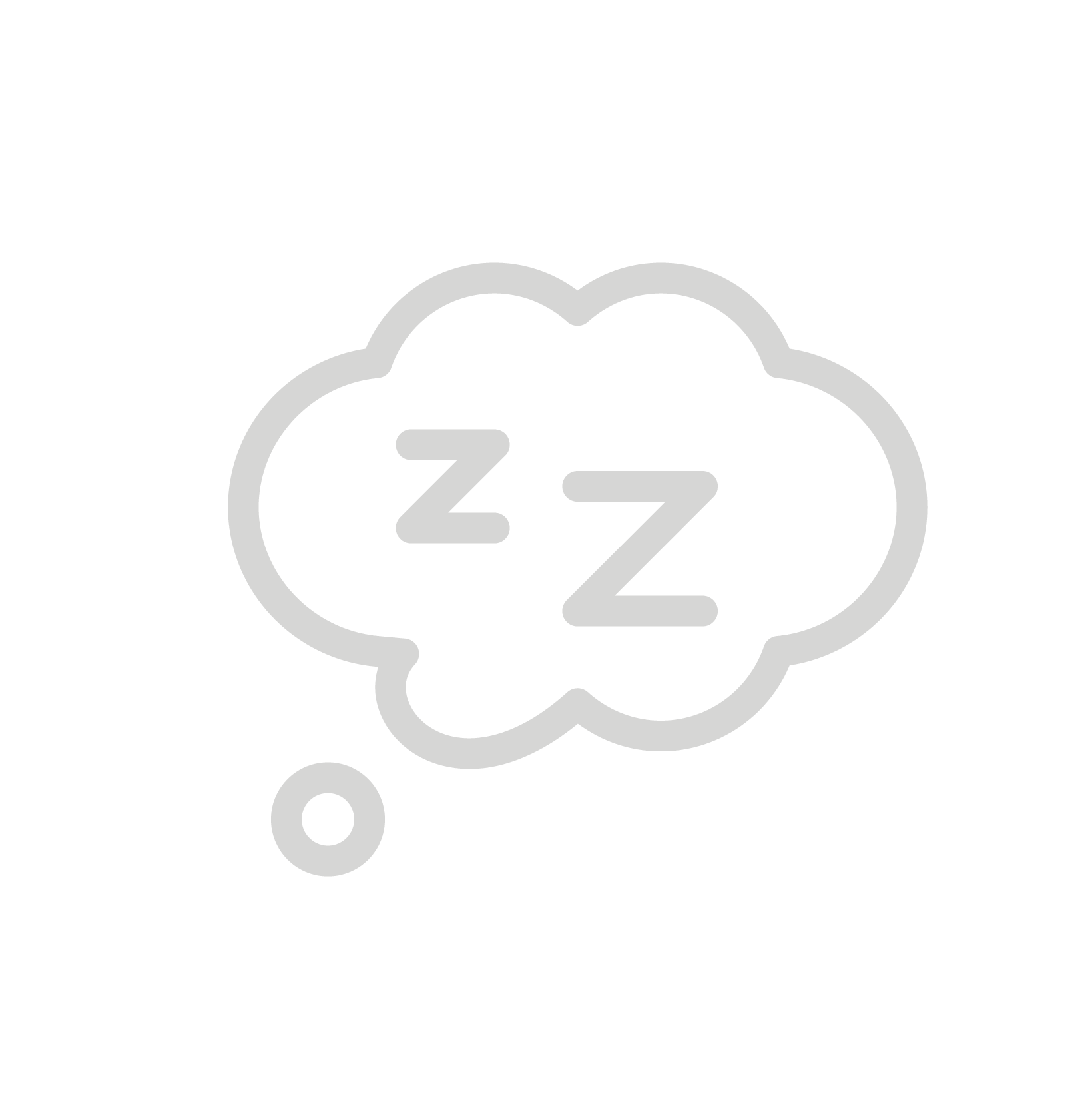 долговременная — резко снижается после 70 лет
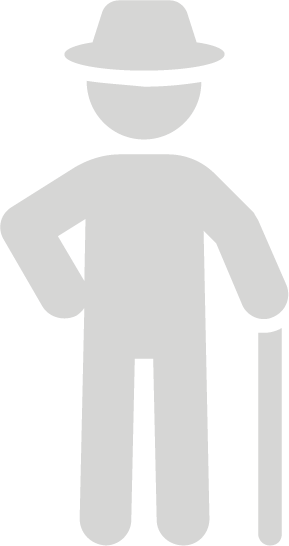 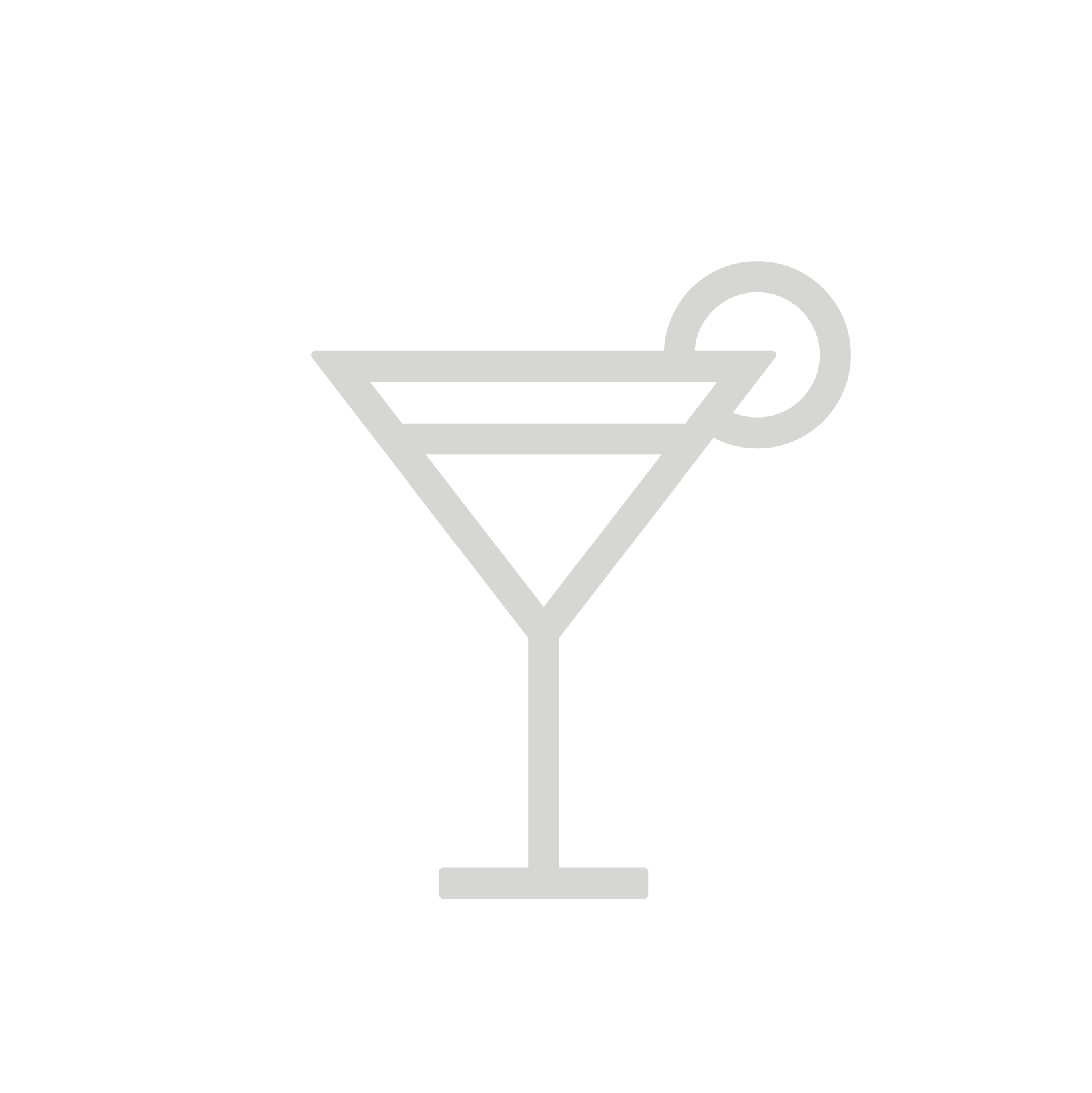 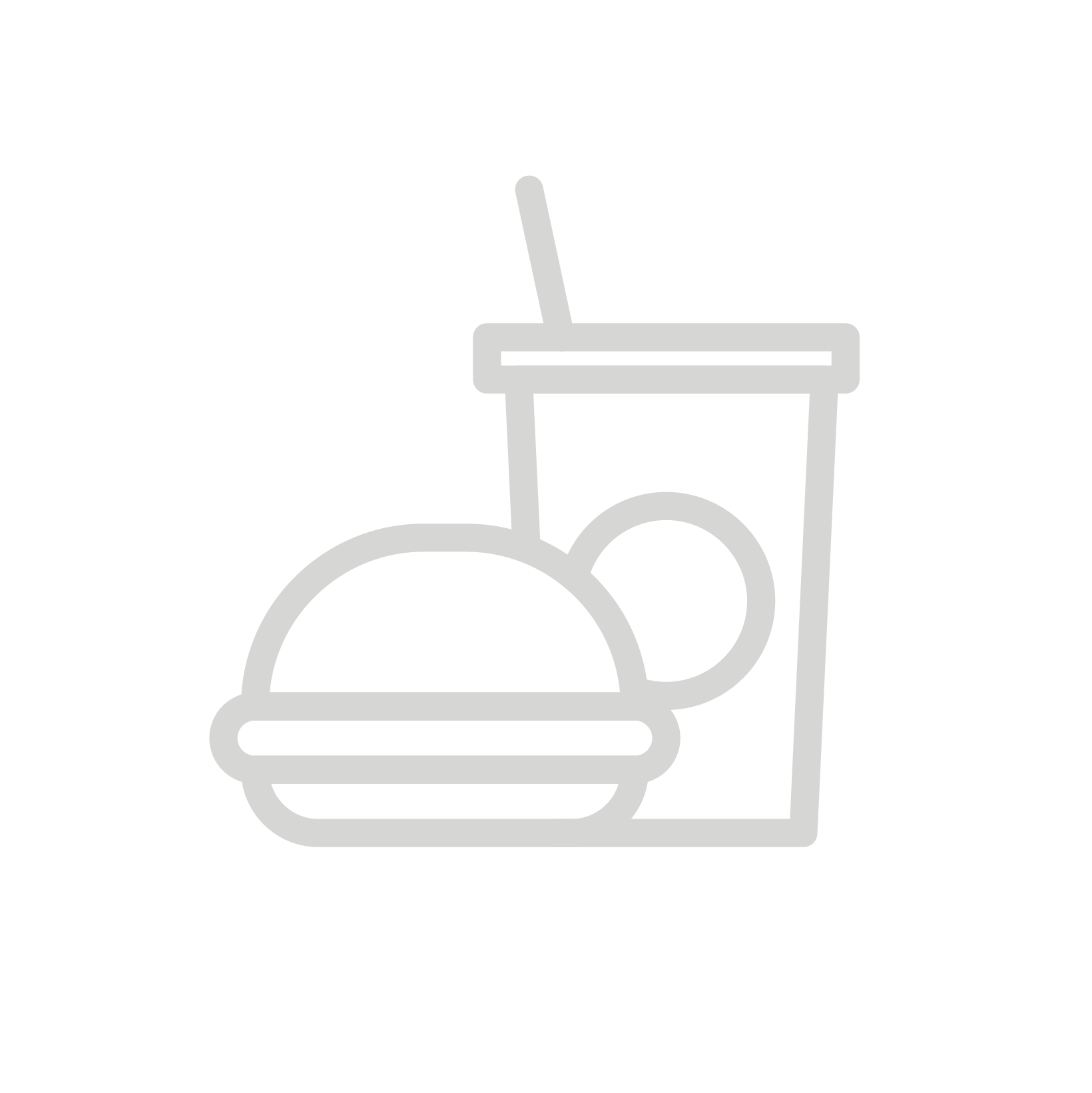 *https://pubmed.ncbi.nlm.nih.gov/15450170/   
*https://www.ncbi.nlm.nih.gov/pmc/articles/PMC6084281/
Memo-prime
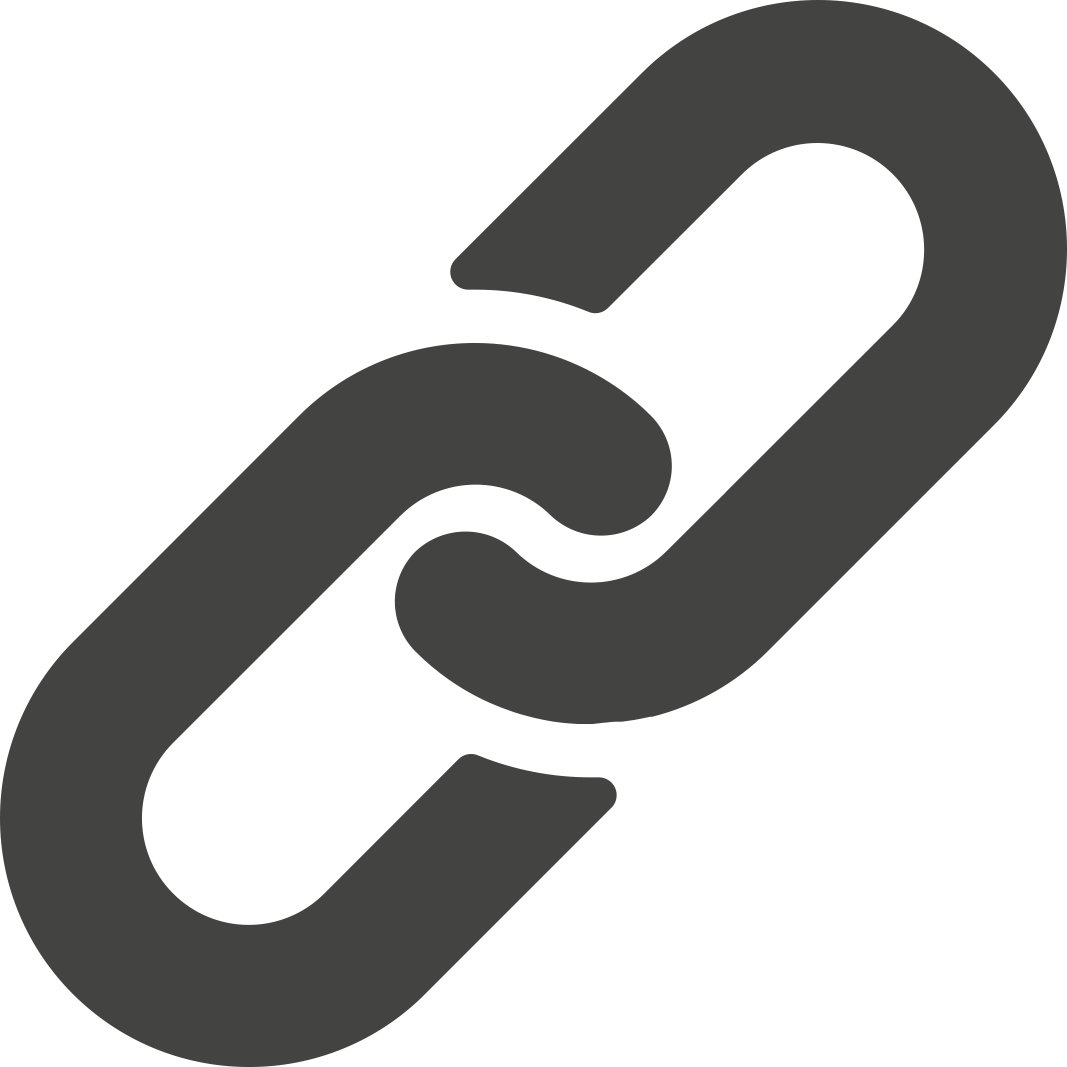 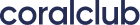 Возможно, эти ситуации происходят и с вами:
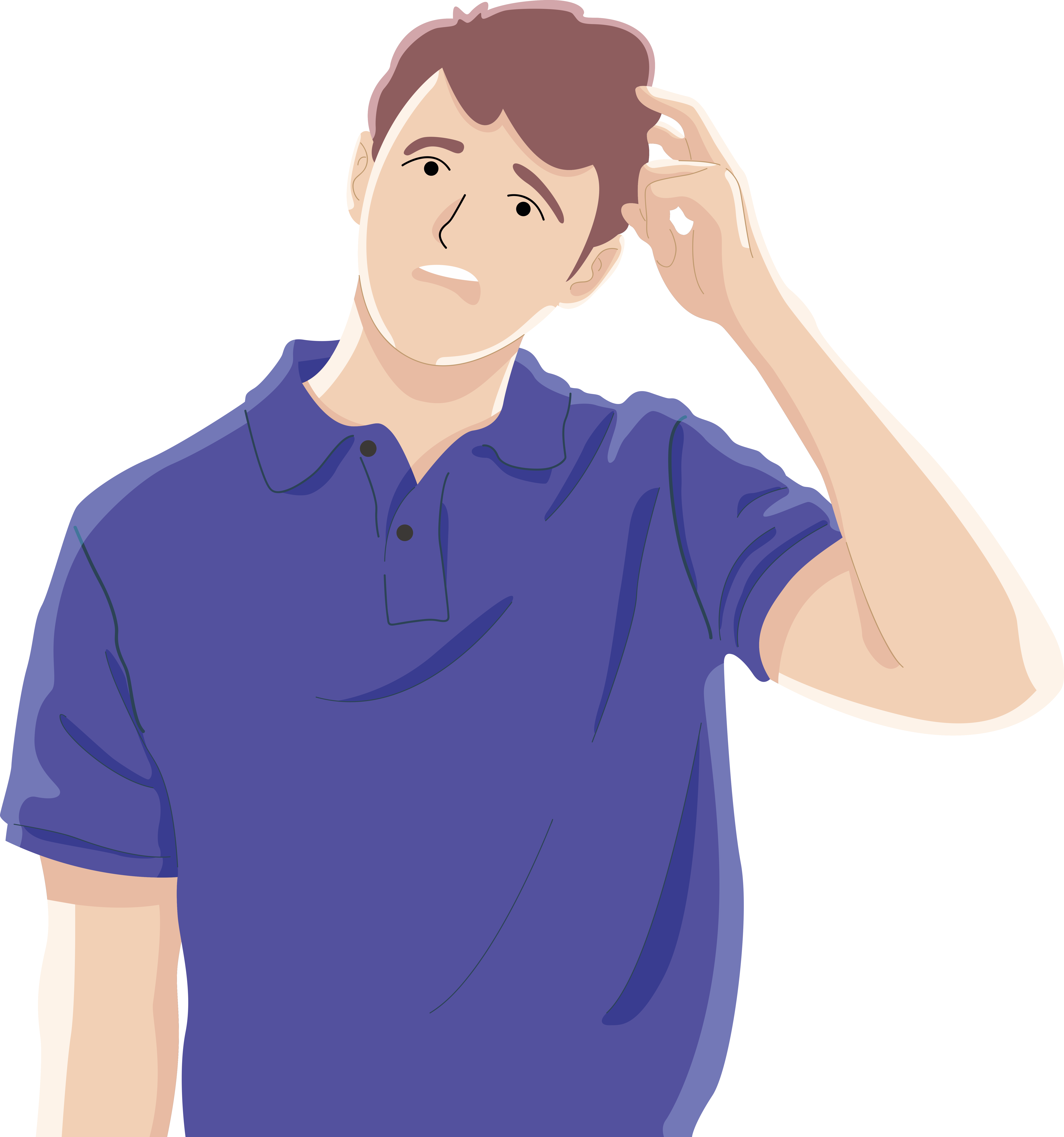 забываете  про дни рождения близких
становитесь  рассеянным,  появляются ошибки
в работе из-за невнимательности
путаетесь  в привычном маршруте от дома
до работы, выходите не на той остановке/станции
теряете  вещи и документы
с трудом усваиваете  новую информацию
Memo-prime
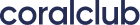 Актуальная проблема мотивирует нас на поиск актуальных решений
Найти эффективный и безопасный способ укрепить когнитивные функции — настоящий челлендж, с которым помогает справиться природа.
При разработке новых продуктов мы выбираем лучшие натуральные ингредиенты и используем современные технологии.
Благодаря этому нам удается создать наиболее эффективные формулы, которые оказывают максимальную поддержку здоровью.
Memo-prime
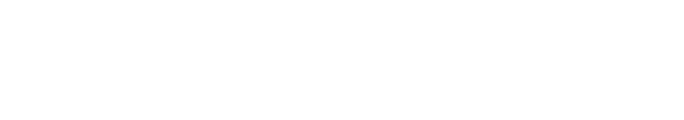 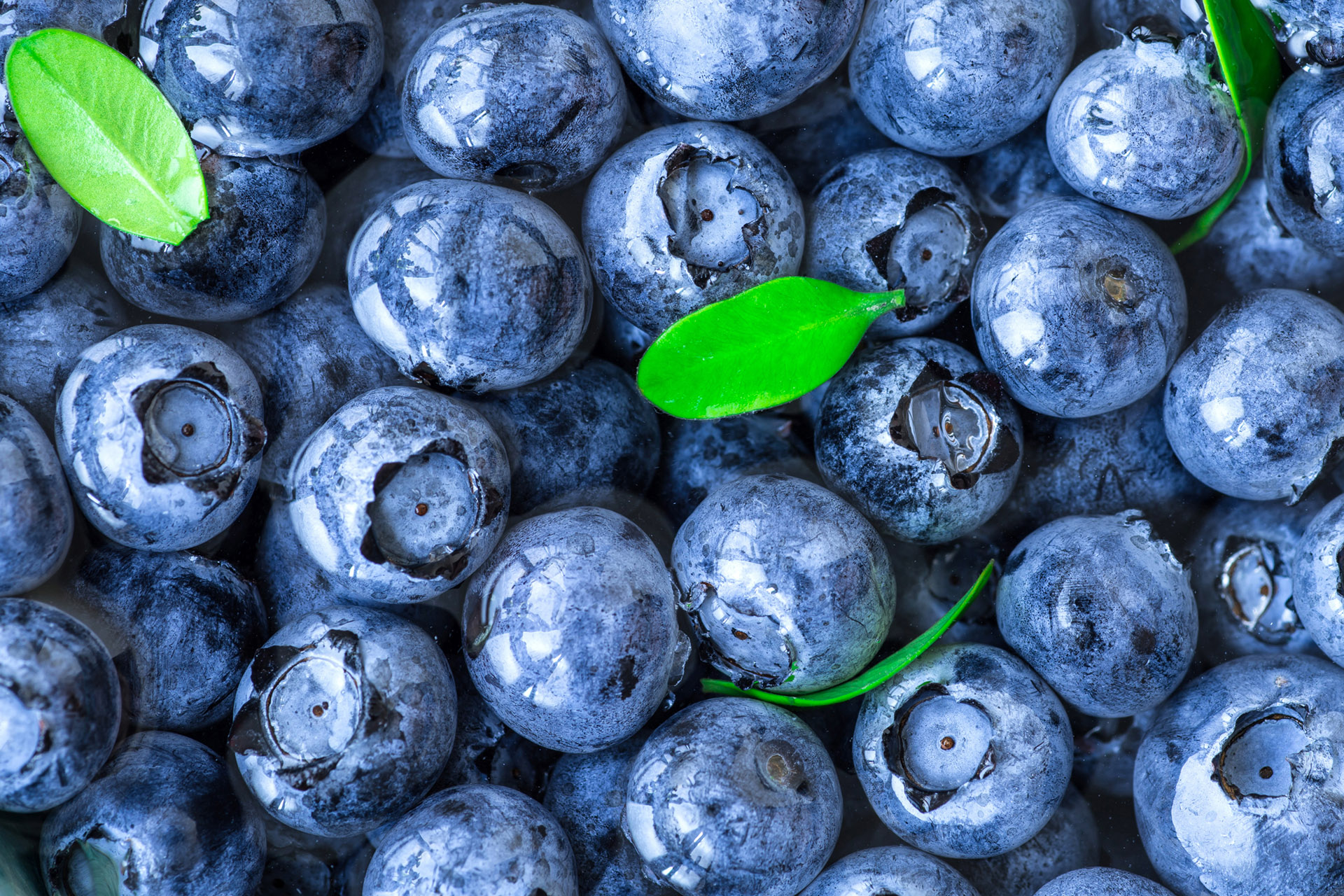 Мы неустанно ищем решения
Так, одной из находок стал запатентованный экстракт французского винограда и канадской голубики   Memophenol™.
Memo-prime
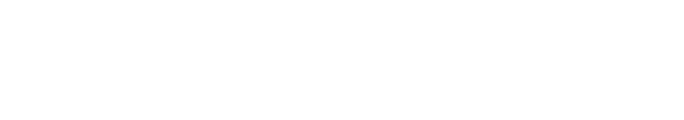 Только природа — и ничего лишнего
В составе Memophenol™ экстракты канадской голубики и французского винограда, богатые полифенолами — веществами, которые оказывают положительное  влияние на память и концентрацию внимания.
Существует немало компонентов, которым приписывается положительное влияние на когнитивные функции. Одни из самых перспективных ингредиентов с доказанной эффективностью — полифенолы.
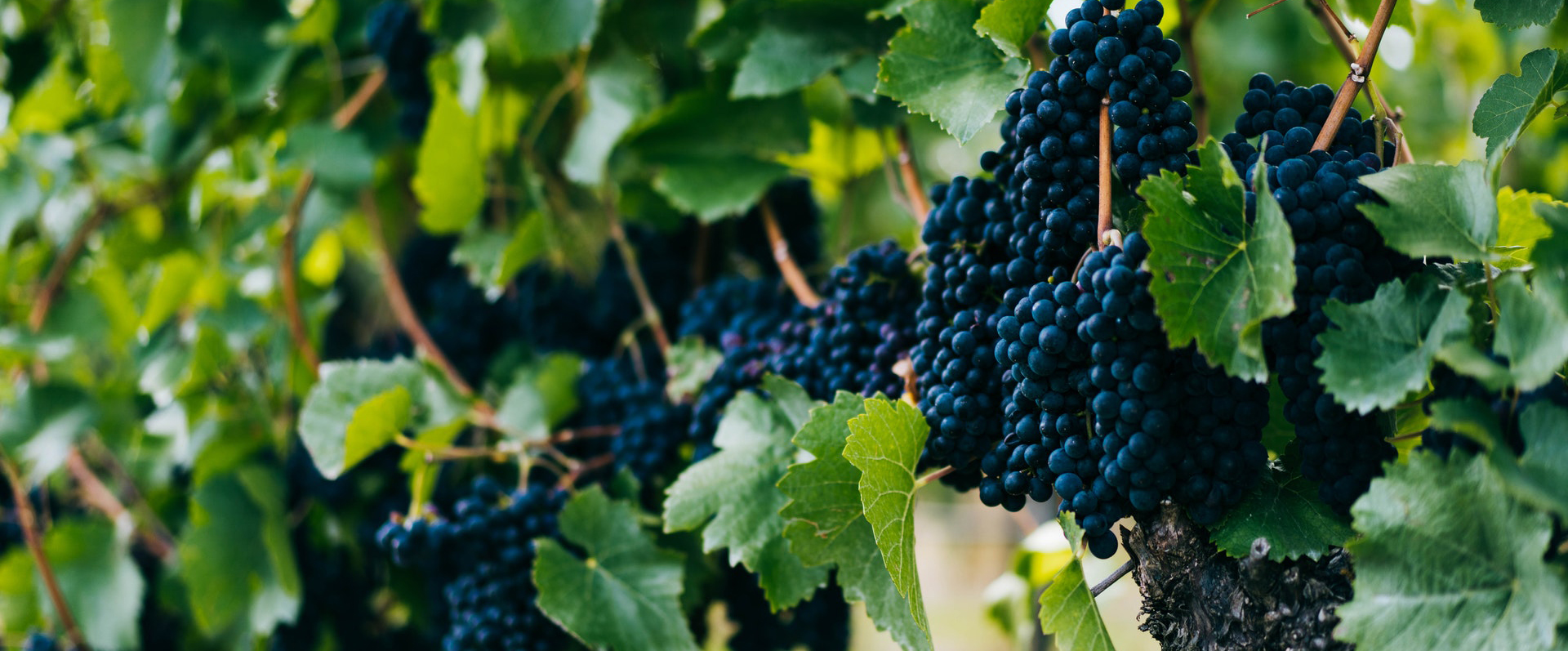 Memo-prime
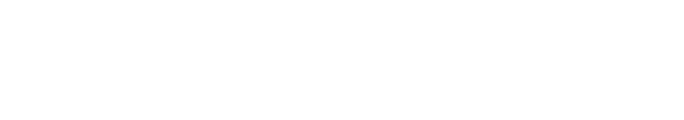 Синергия ингредиентов — ключ к эффективности Memophenol™
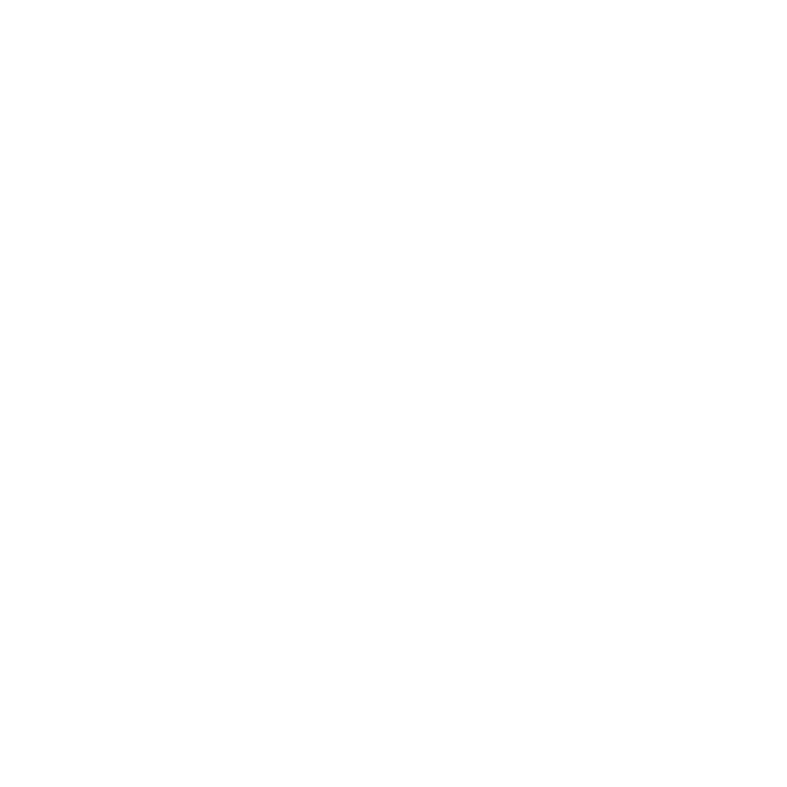 Экстракт французского винограда сортов Пино Нуар и Шардоне из региона Шампань способствует усилению концентрации внимания.
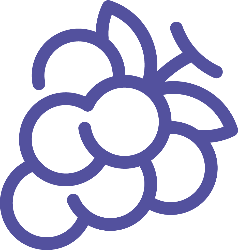 природные компоненты в комплексе Memophenol™ действуют взаимосвязанно, повышая активность друг друга.
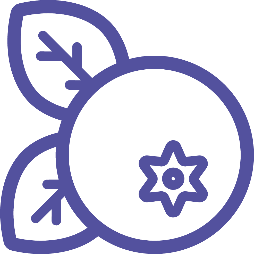 Экстракт канадской дикой голубики помогает исправить нарушения памяти.
Memo-prime
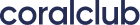 Исследования подтверждают положительное влияние Memophenol™ на когнитивные способности
Рандомизированное двойное слепое плацебо-контролируемое исследование показывает, что:
при регулярном приеме улучшается эпизодическая память (память о событиях в жизни человека, их месте и времени, а также о связанных с ними эмоциях)
и даже при разовом приеме увеличивается рабочая память и внимание во время интеллектуальной задачи, требующей больших усилий
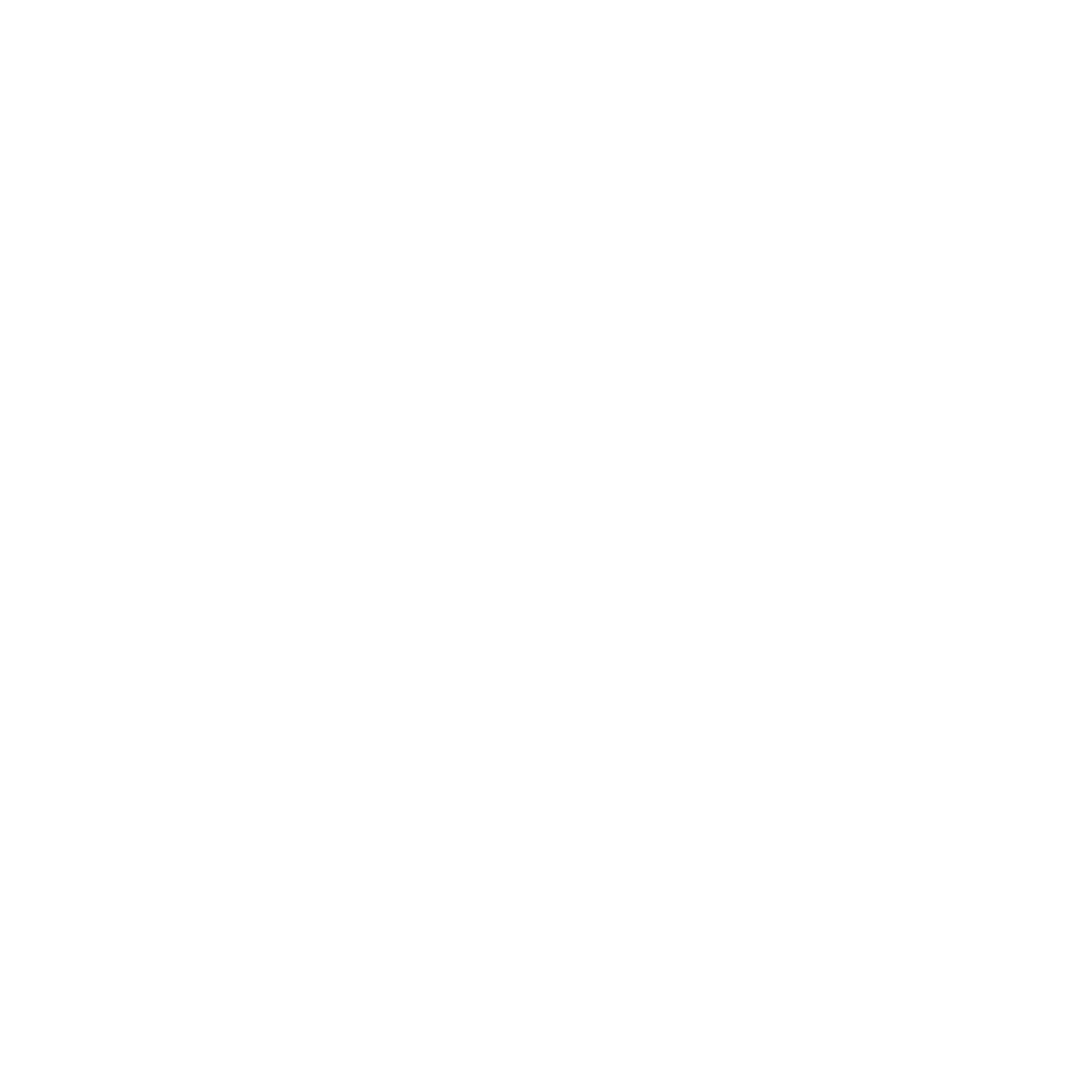 Memophenol™ особенно оценят студенты и школьники, подверженные высоким интеллектуальным нагрузкам, а также пожилые люди с признаками возрастных изменений.
Memo-prime
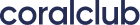 Эффективность Memophenol™ — получиламеждународное признание
BEST INGREDIENT (ЛУЧШИЙ ИНГРЕДИЕНТ)
BEST INNOVATION (ЛУЧШАЯ ИННОВАЦИЯ)
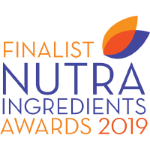 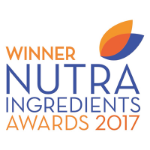 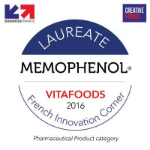 Vitafoods Europe 2017, 2019 в категории «Healthy Ageing» («Здоровое старение»)
French Innovation Corner 2016 в категории «Pharmaceutical Product» («Фармацевтический продукт»)
Сертификаты:
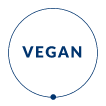 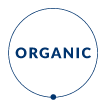 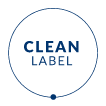 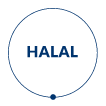 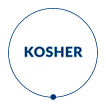 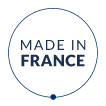 Memo-prime
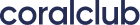 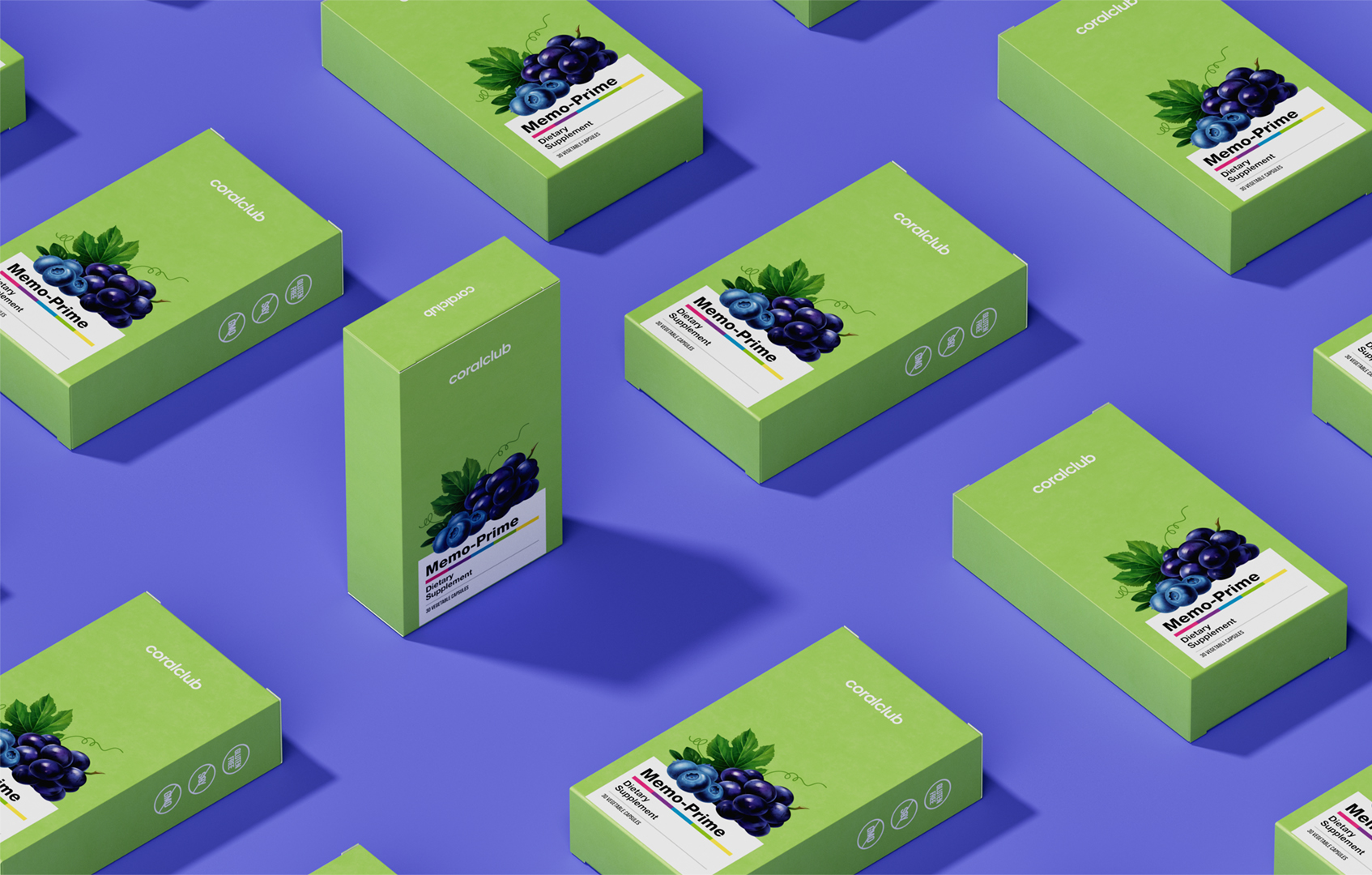 Memophenol™ — главный ингредиент
новинки Memo-Prime
для поддержания когнитивных функций
Memo-prime
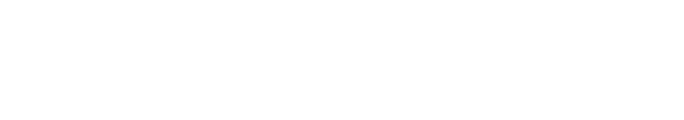 Формула продукта усилена
экстрактом зеленого чая, богатого полифенолами и известного своим тонизирующим эффектом.
Экстракт зеленого чая — природная польза для памяти и внимания:
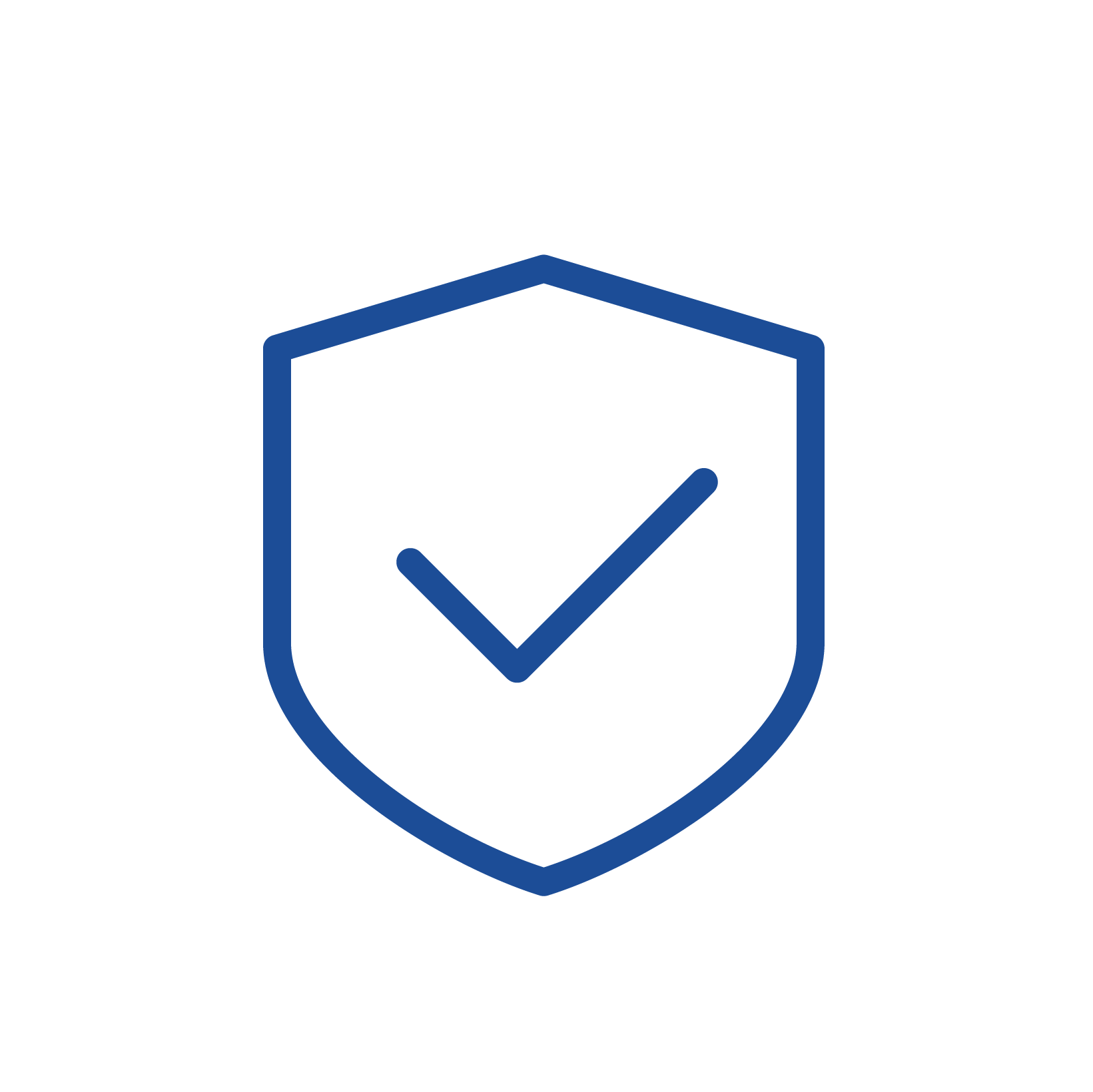 защищает мозг от преждевременного старения
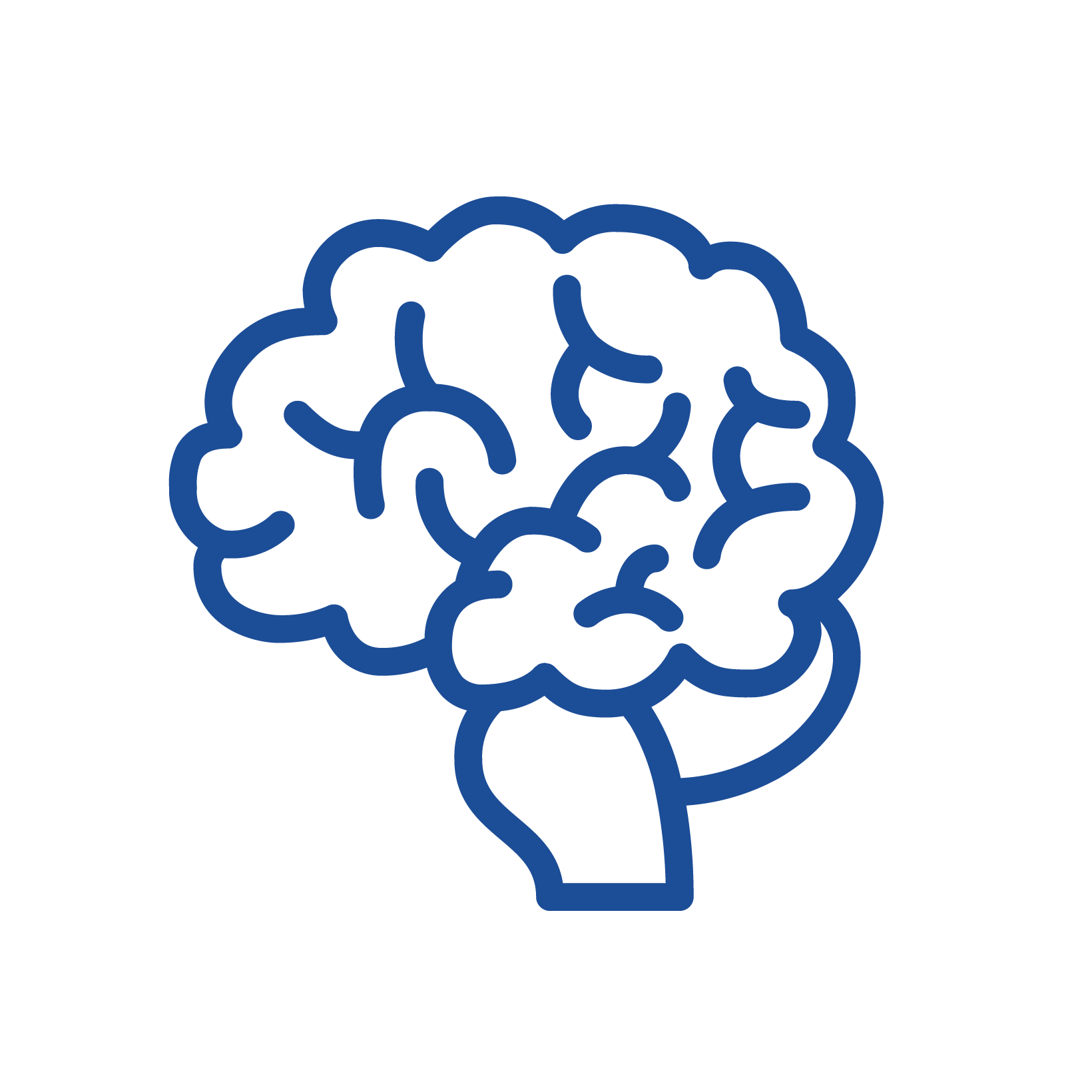 улучшает кровообращение, активирует мозговую деятельность
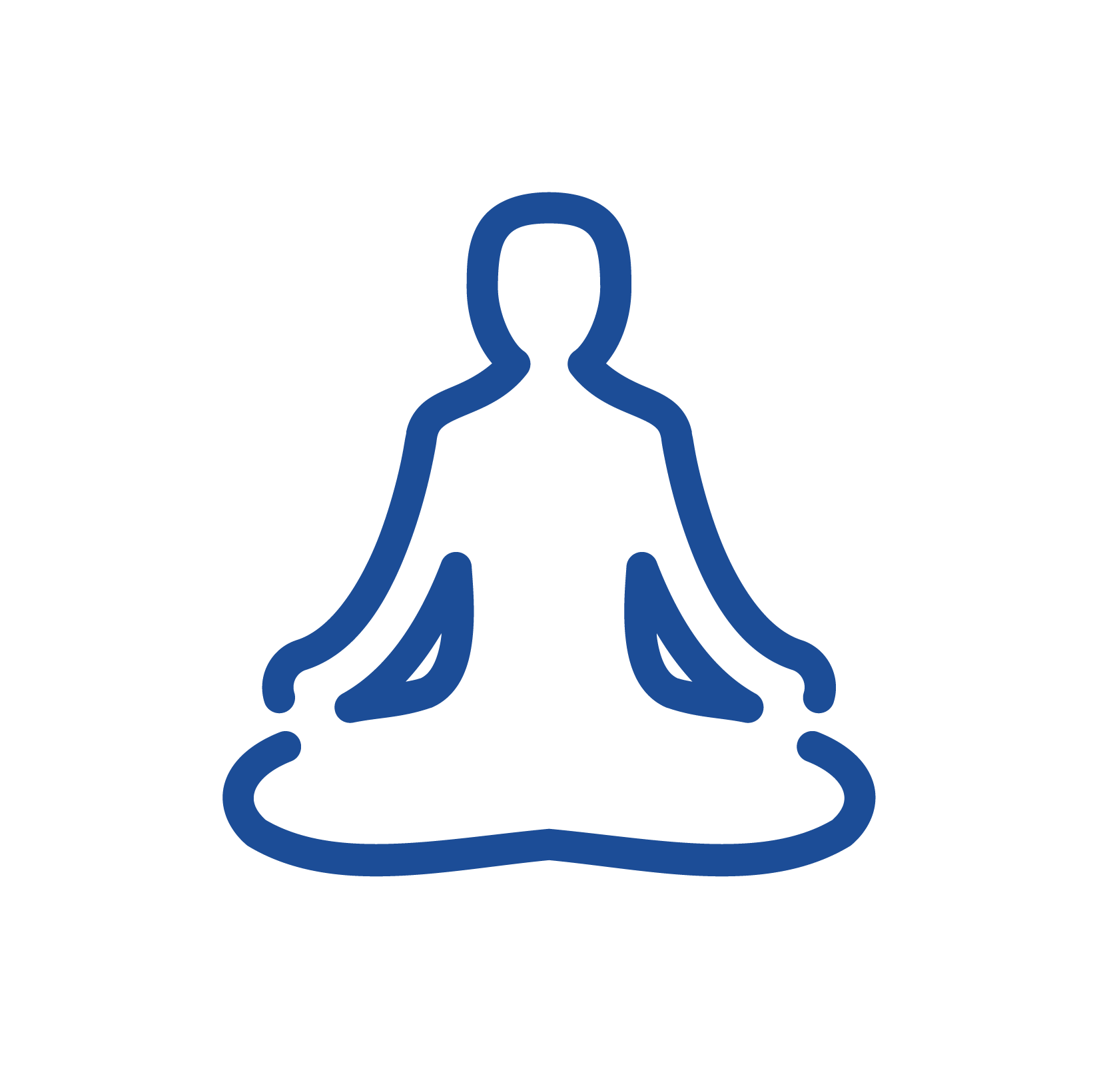 повышает стрессоустойчивость
Memo-prime
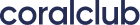 Формула Memo-Prime обогащена витаминами группы В
Как витамины заботятся о когнитивных способностях:
В
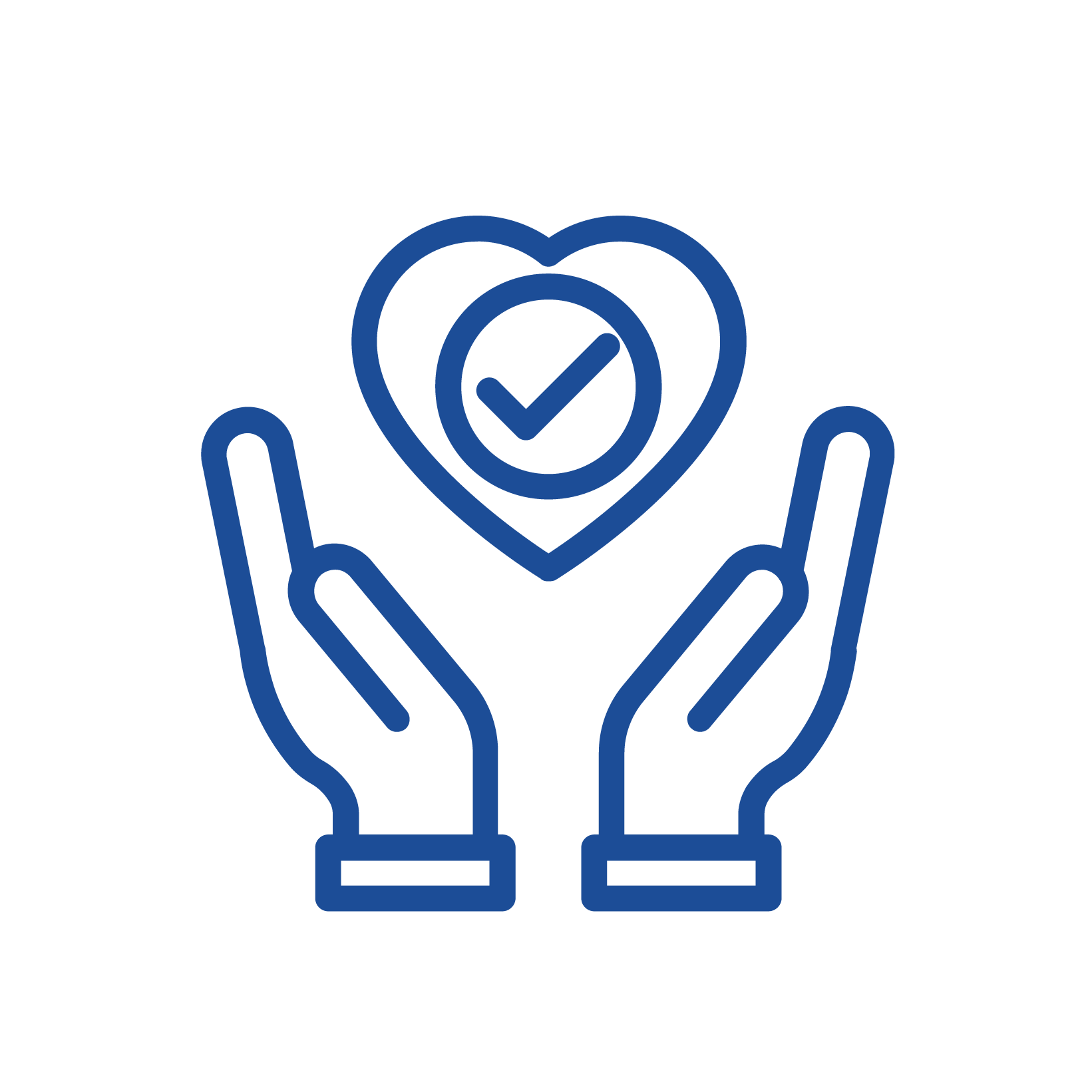 поддерживают здоровье нервной системы
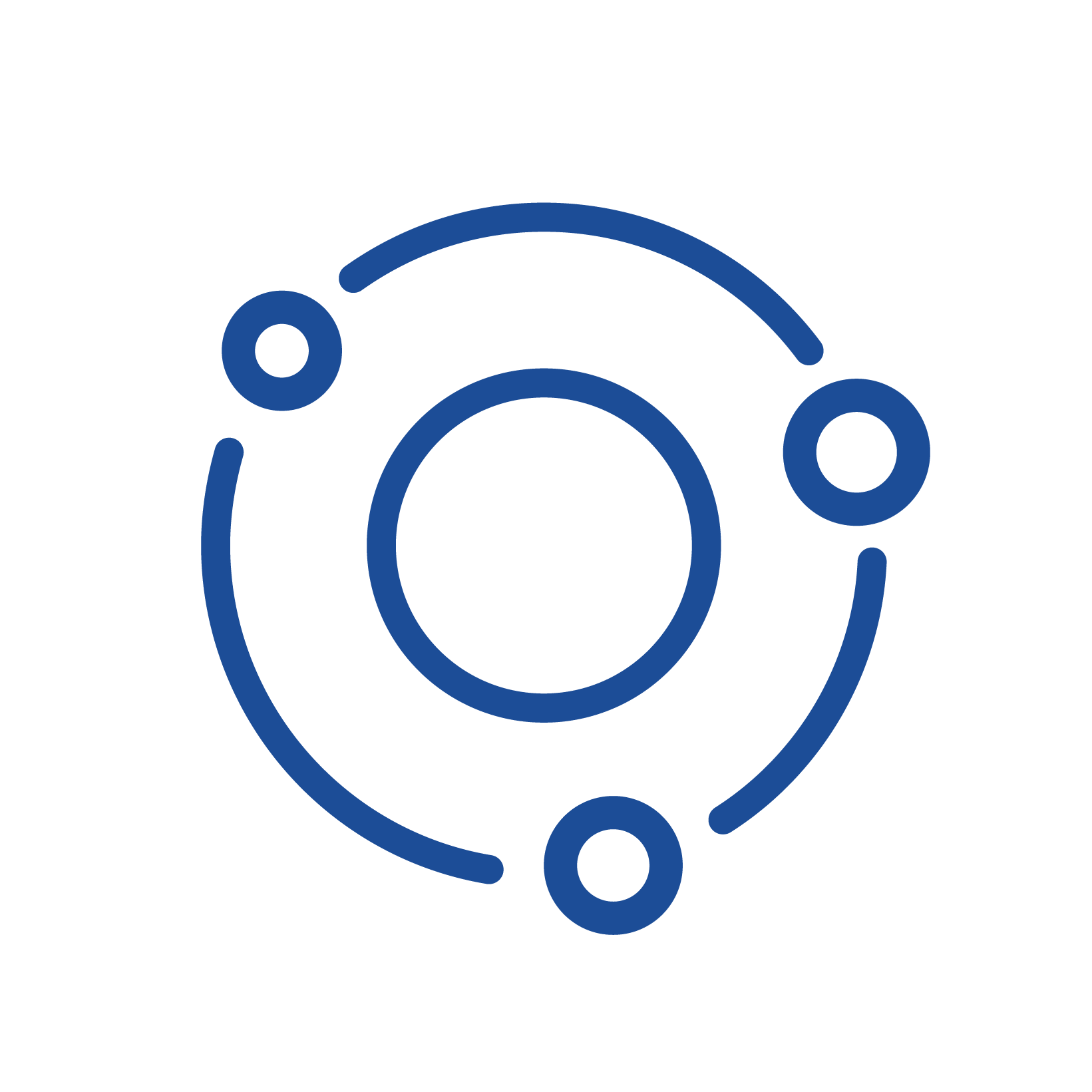 обеспечивают достаточный уровеньэнергии в течение дня
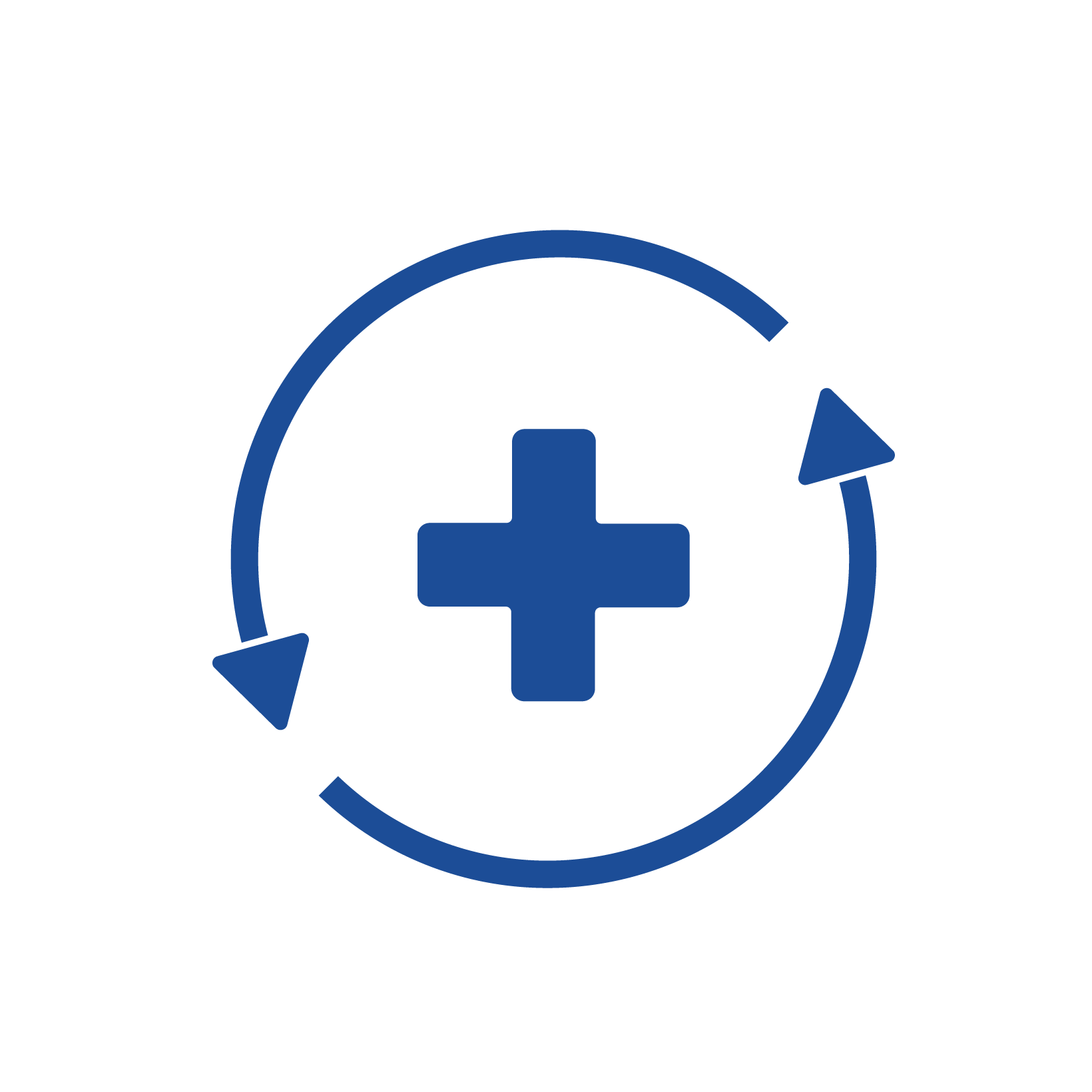 улучшают кровоснабжение головного мозга
Memo-prime
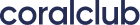 Лучшие формы витаминов группы В для оптимального усвоения
Активные формы* витаминов группы B легко усваиваются организмом
B9 — Extrafolate-S™
B12 —  метилкобаламин
B6 — пиридоксаль-5-фосфат
положительно влияет на рост и развитие всех тканей 
поддерживает работу сердечно-сосудистой системы
помогает улучшить настроение, сон и память
поддерживает когнитивные способности
помогает предотвратить анемию
улучшает концентрацию внимания, память, повышает сообразительность
*Активные формы легче усваиваются организмом, так как не требуют преобразования из неактивной формы в активную.
Memo-prime
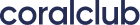 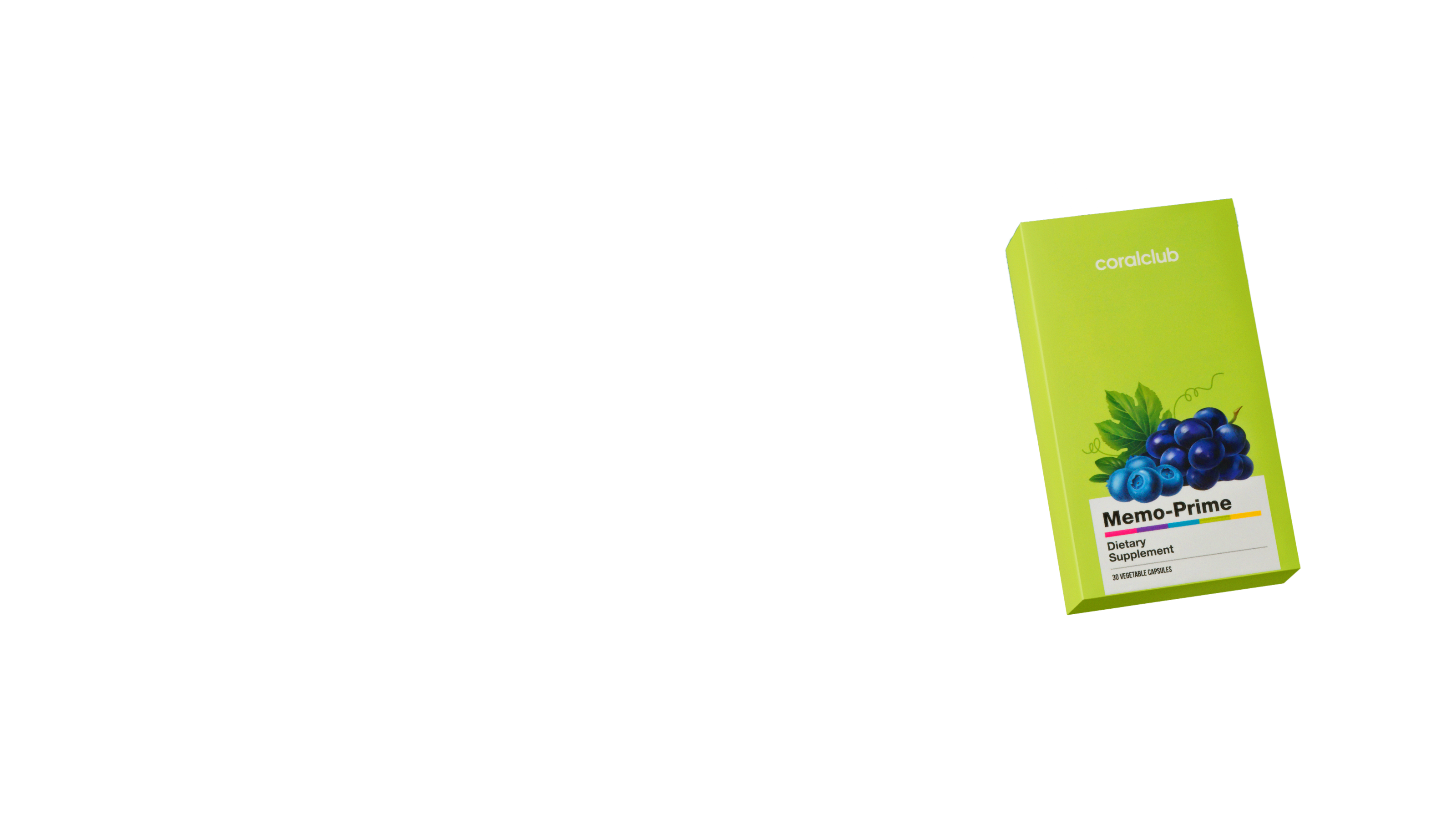 Memo-Prime
Содержание активных веществ в 1 капсуле:
В упаковке 30 капсул на 30 дней приема (по 1 капсуле в день утром или в середине дня во время еды).
Memo-prime
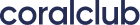 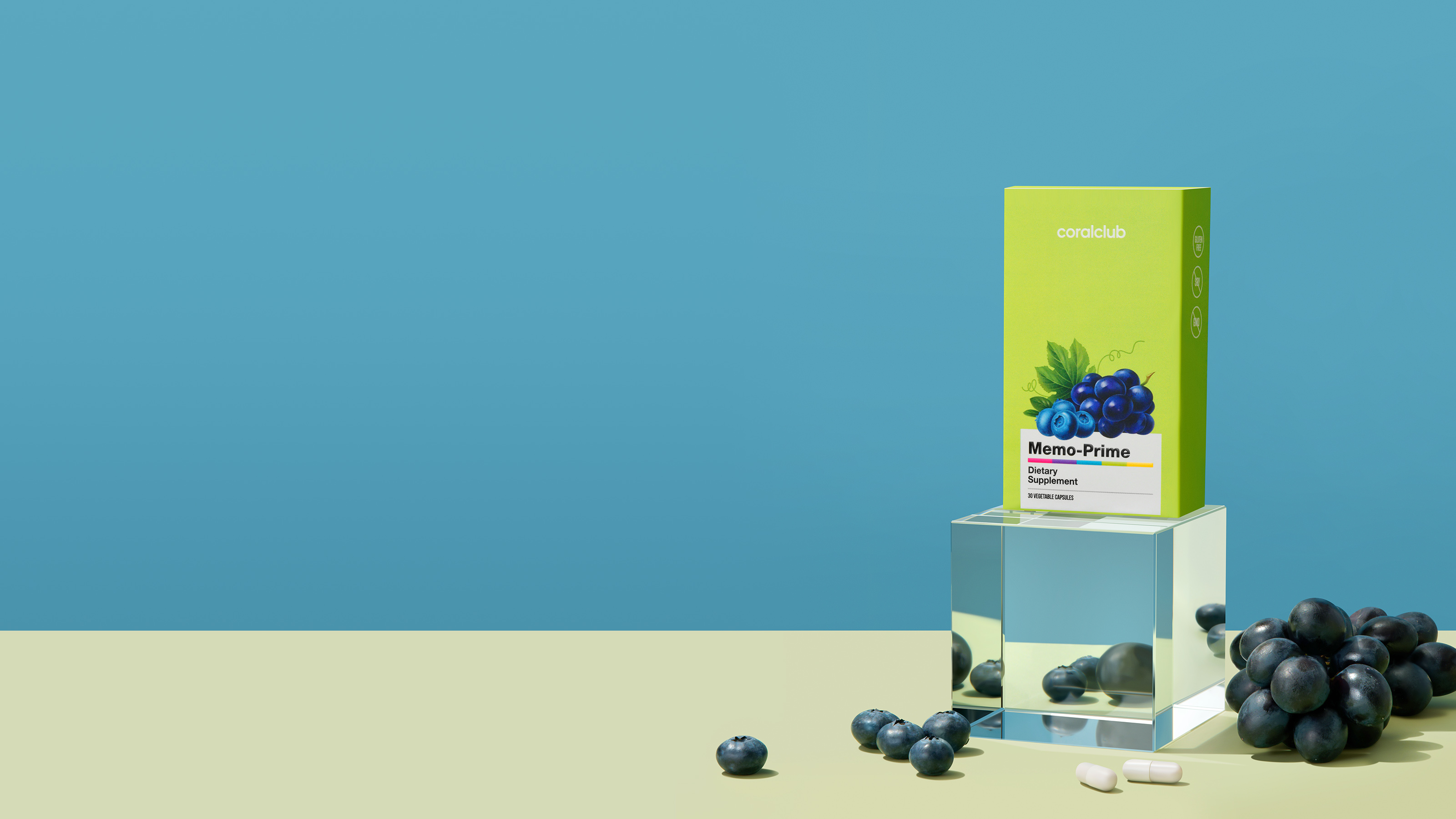 Memo-Prime:
01
поможет улучшить память и концентрацию
02
поддержит работу мозга при высоких умственных нагрузках
03
продлит активное долголетие
Memo-prime
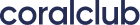 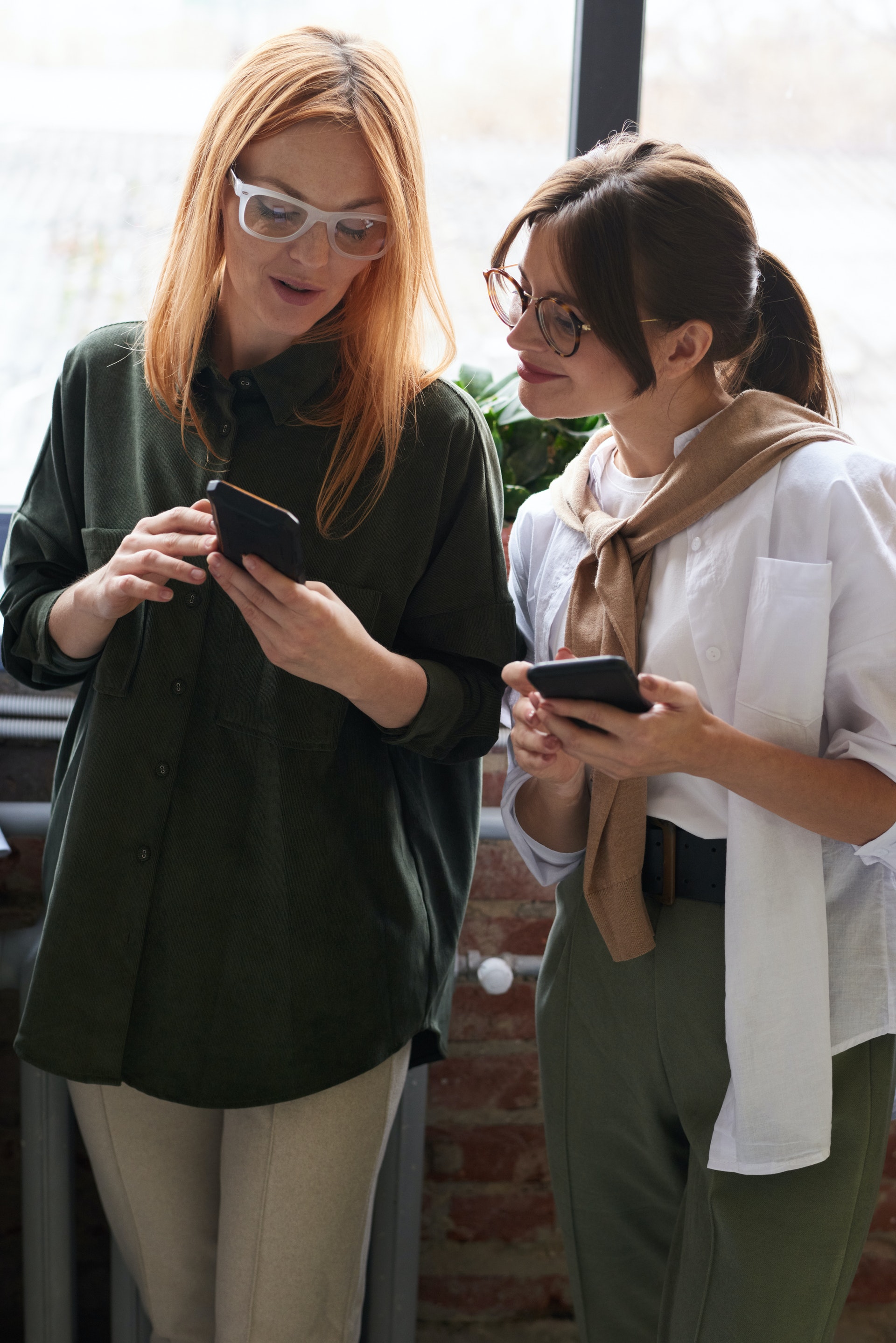 Memo-Prime — незаменимая ежедневная поддержка для тех, кто:
стремится к высокой продуктивности 
работает в режиме многозадачности и испытывает трудности с концентрацией внимания
проводит много времени в телефоне/компьютере, потребляет быстрый видео-контент 
сдает сессию, строит карьеру, осваивает новые знания 
замечает ухудшения памяти с возрастом/со временем
хочет надолго сохранить в памяти ценные моменты
Memo-prime
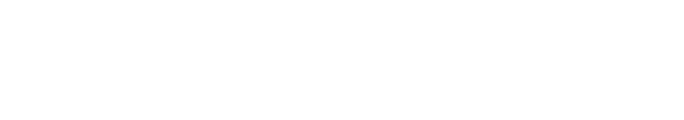 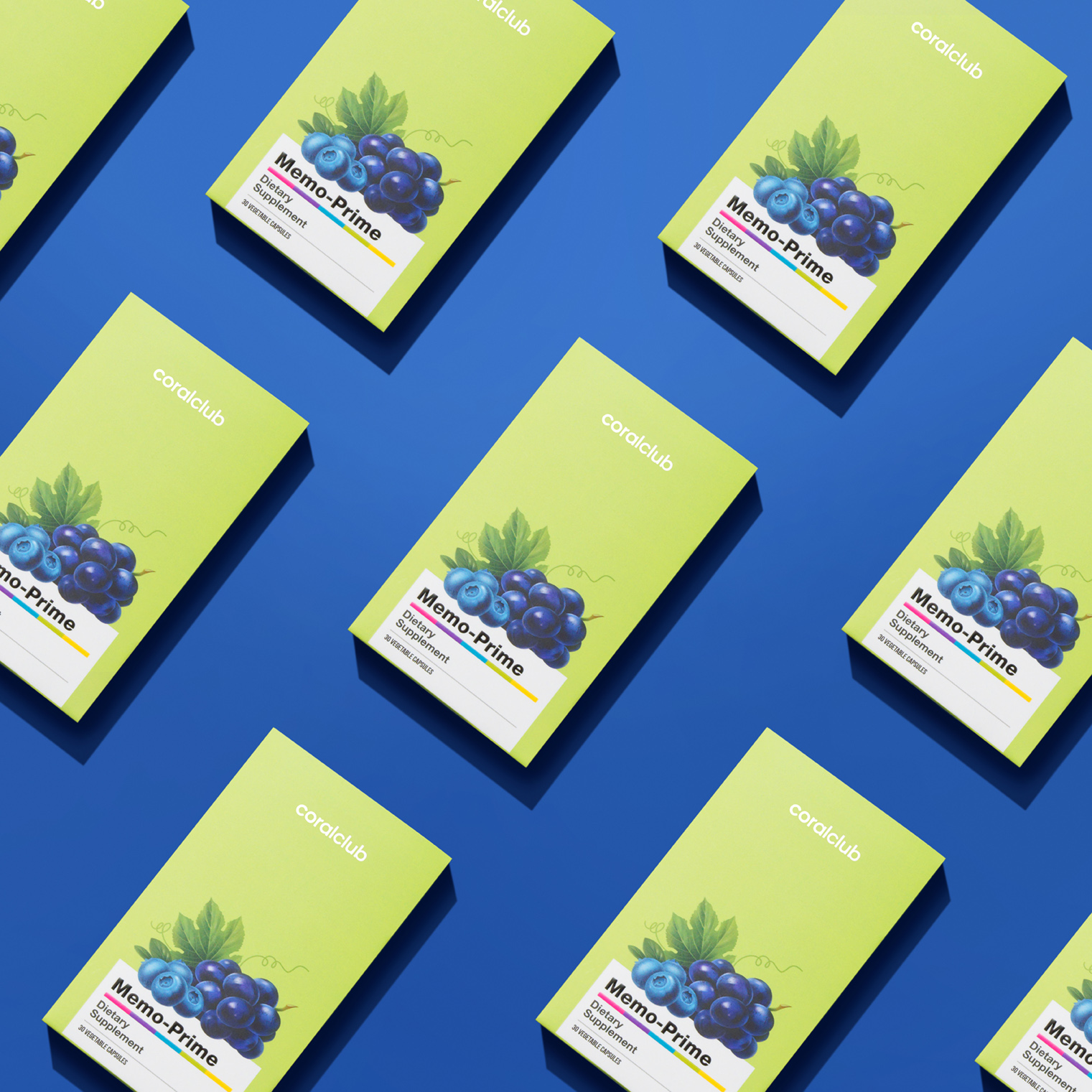 Memo-Prime:
Поддержка памяти и концентрации
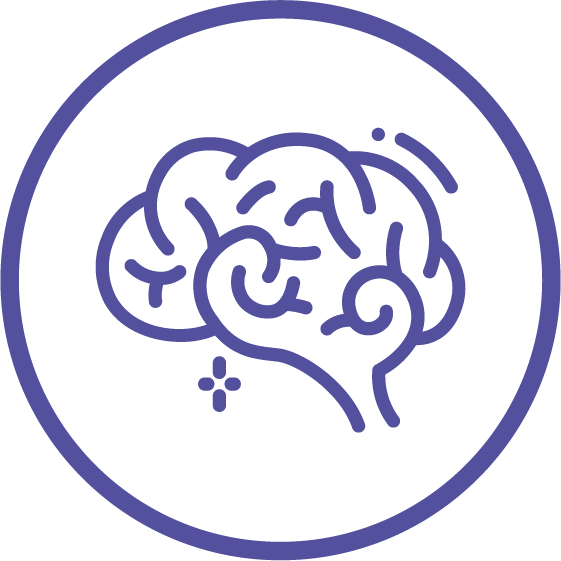 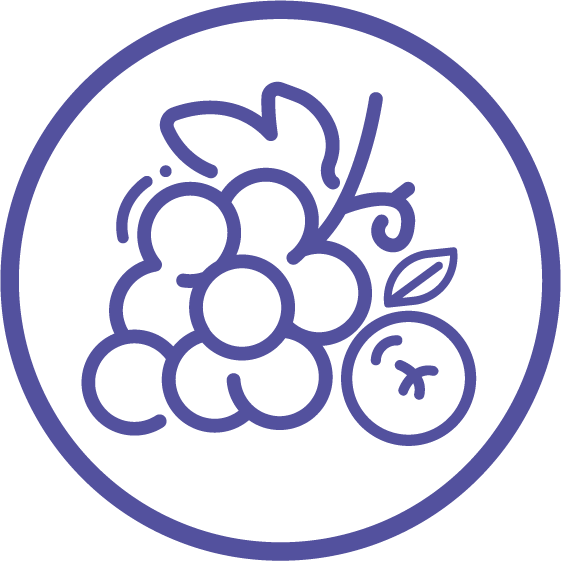 Запатентованный комплекс Memophenol™
Клинически подтвержденный эффект
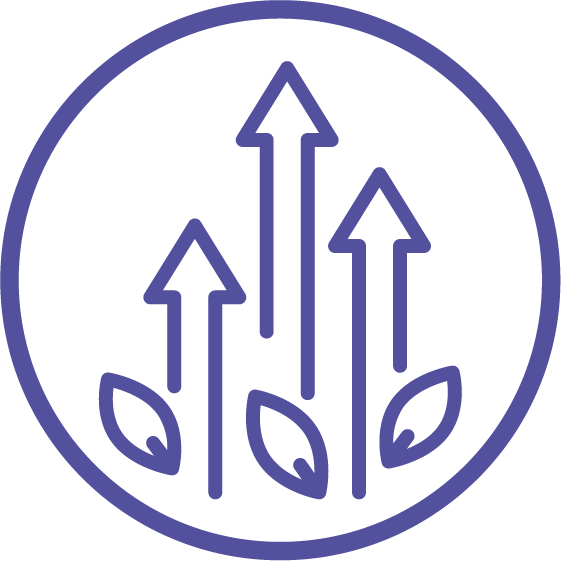 Рекомендован взрослым и детям с 14 лет
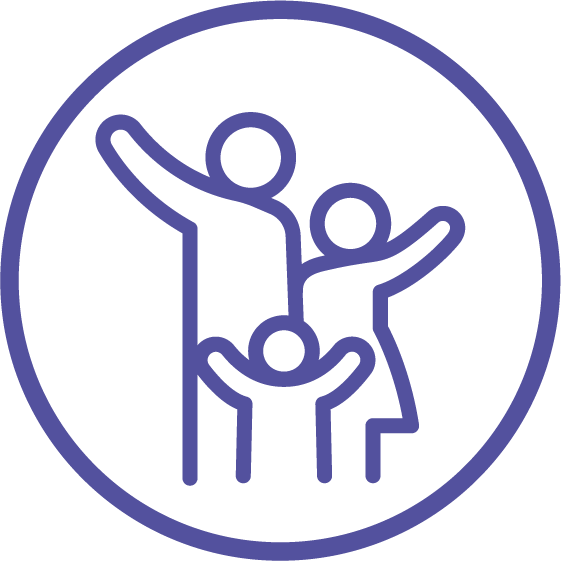 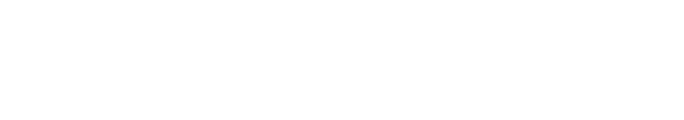 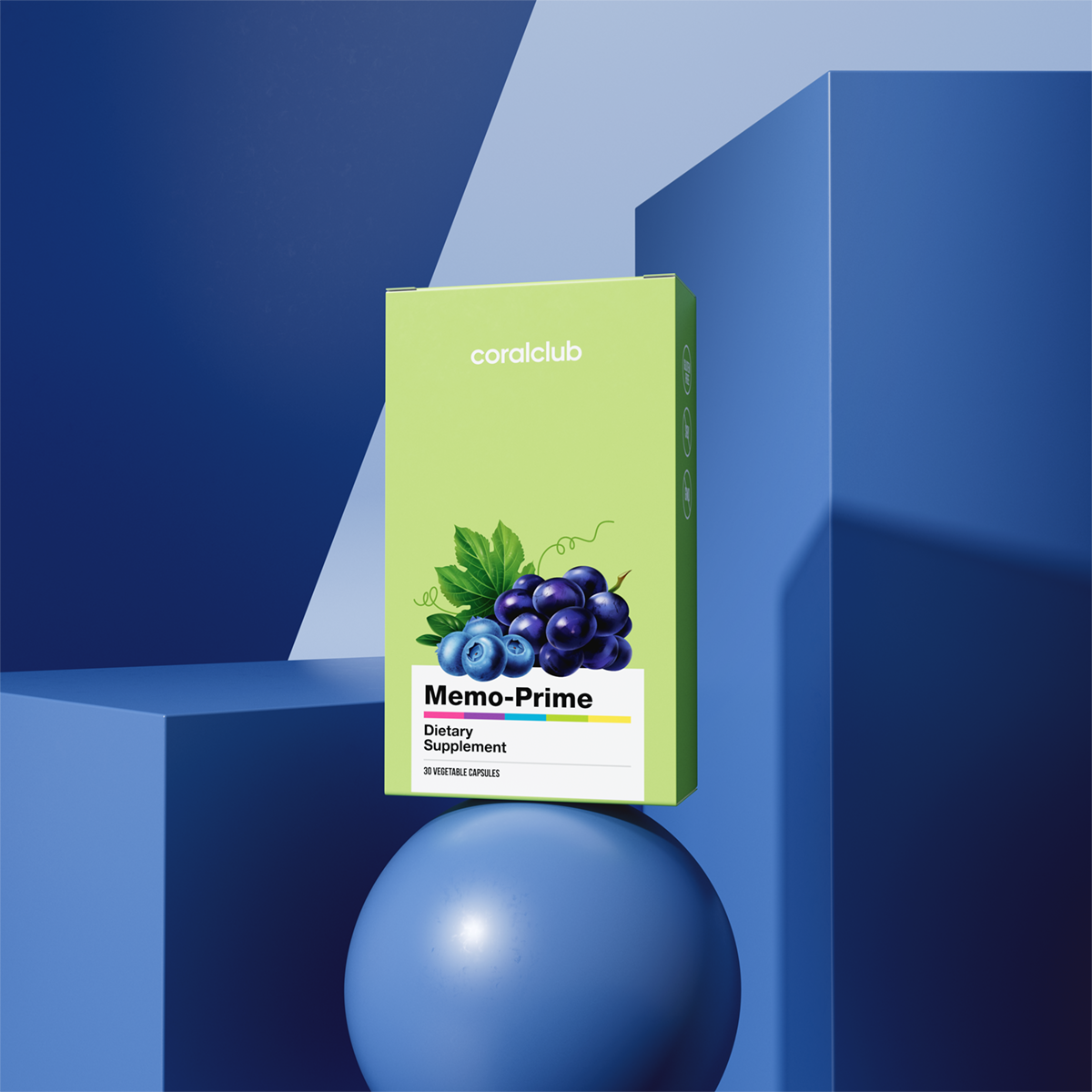 Memo-prime
код 2181
14
БОНУСНЫЕ БАЛЛЫ


КЛУБНАЯ ЦЕНА


РОЗНИЧНАЯ ЦЕНА
24 у.е.
30 у.е.
Memo-prime
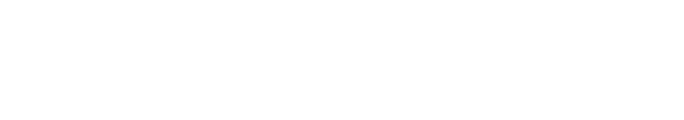 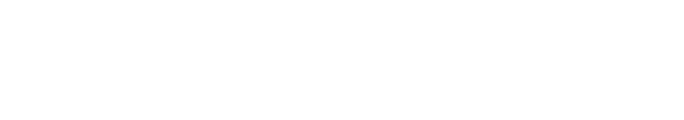 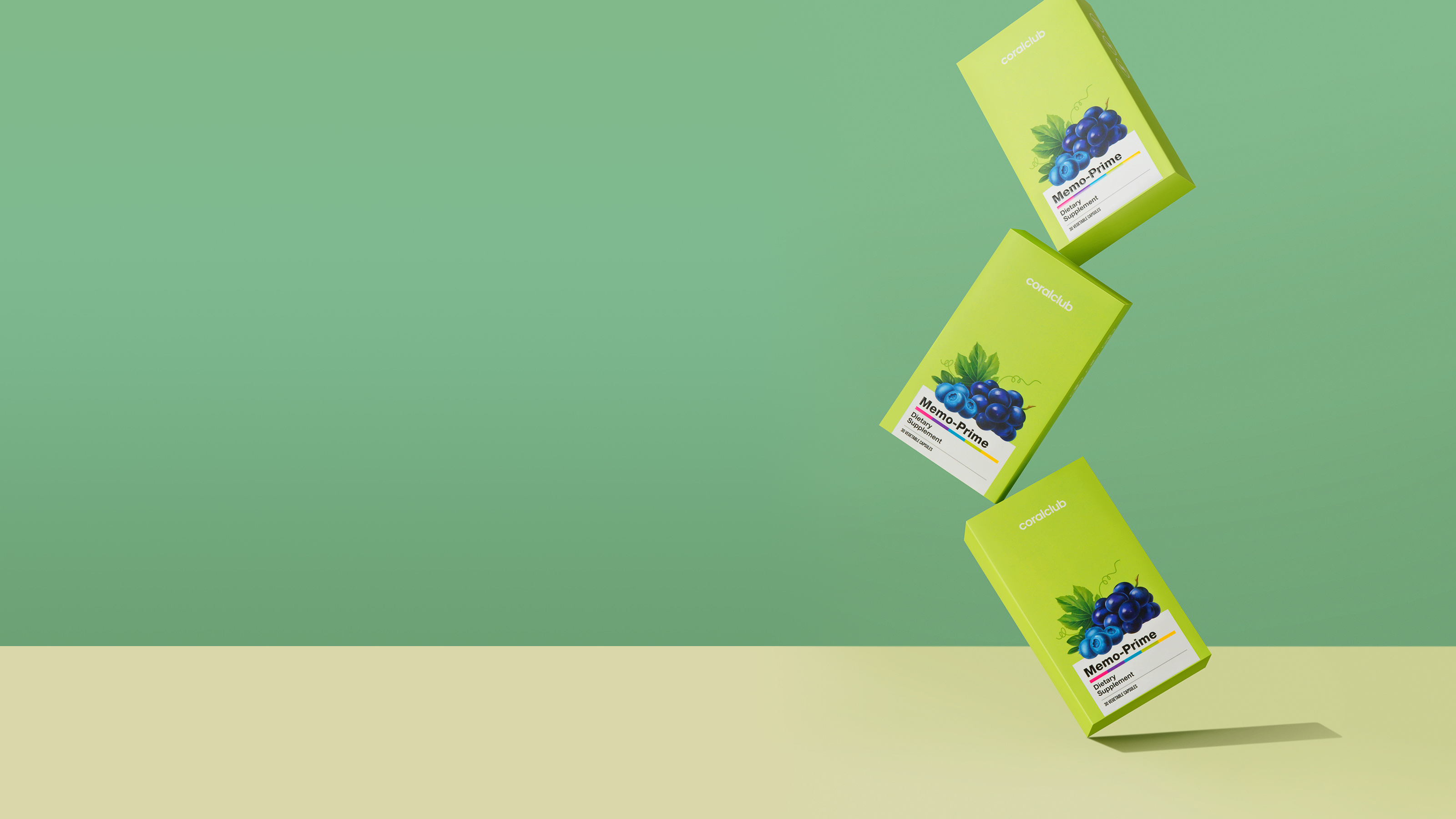 Memo-PrimeСохраняя важное
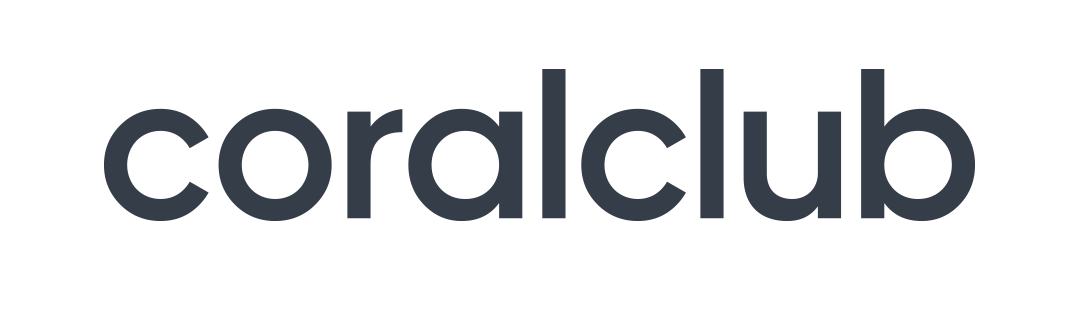